ÇATIŞMA ÇÖZME BECERİLERi
Hazırlayan
Recai AKDOĞAN
Psikolojik Danışman
ÇATIŞMA NEDİR?
Çatışma,en az iki taraf arasında;değer,fikir,ilgi ,algı vb.gibi durumlar yönünden farklılıklar olduğunda yaşanan her türlü gerilim,rekabet ve mücadelelerdir.
ÇATIŞMA ÇÖZME NEDİR?
Anlaşmazlıkları olan tarafların,başarılı bir sonuca ulaşmaK için yürüttükleri çalışma sürecidir.
İnsanlar çoğu zaman bir çatışma durumunda nasıl davrandıklarının farkında değillerdir. 
Şu an kullanılan çatışma çözme stratejileri çocukluk dönemlerinde öğrenildiğine göre, bu gün de yeni ve daha etkili çatışma çözme stratejileri öğrenilebilir.
 İnsanların amaçlarına ve ilişkilerine ne ölçüde önem verdiklerine bağlı olarak başvurabilecekleri beş farklı çatışma çözme stratejisi tanımlanmıştır. 
Her biri bir hayvanla simgelenen bu beş farklı çatışma çözme stratejisini konuşacağız.
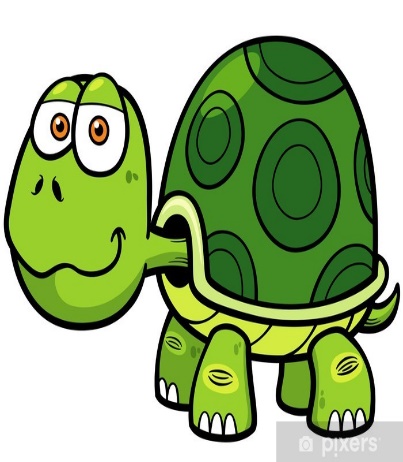 KAPLUMBAĞA(KAÇINMA)
Kaplumbağa (Kaçınma): Kaplumbağalar çatışmadan kaçınmak için geri çekilirler. Çatışmadan uzak durmak içinçatışma yaratan sorunlardan ya da kişilerden uzak durmayı tercihederler. Bu stratejiyi kullananlar için amacın ve ilişkilerin önemi yoktur.
   Kaplumbağa stratejisini şu durumlarda:
 Elde edilecek ödüller çok yüksek değilse ve kaybedeceğiniz bir şey yoksa (bu sizin için sadece bir deneyim olacaksa).
 Çatışmayı ele alacak zamanınız yoksa, 
Ortam uygun değilse (“şimdi yeri ve zamanı değil” diyorsanız).
Daha önemli sorunların baskısını hissediyorsanız, 
 Çıkarlarınızın gözetileceğine dair hiçbir umut ışığı göremiyorsanız,
Çok öfkeli bir kişiyle karşı karşıya iseniz, 
Tam olarak hazır değilseniz, bilgi edinmeye ve düşünmeye ihtiyaç duyuyorsanız, 
 Duygusal olarak çok fazla yüklüyseniz ve çevrenizdeki diğer kişiler çatışmayı daha başarılı bir biçimde çözebileceklerse, kullanmak uygun olabilir.
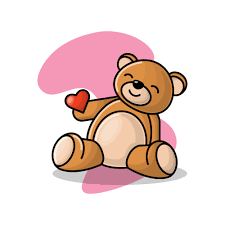 OYUNCAK AYI(UYMA)
Oyuncak ayı (Uyma): Bu stratejiyi benimseyenler başkalarına sevimli görünmek ve kabul görmek için çalışırlar. Bu kişiler için ilişkiler çok önemli ancak amaç önemli değildir. Çatışmadan kaçmak için kendi gereksinimlerinden vazgeçerler.
  Oyuncak ayı stratejisini şu durumlarda:
  Sorun sizin için çok önemli değil; ama diğer kişi için çok önemliyse,
 Üzüleceğinizi ya da çok yıpranacağınızı hissettiğinizde, 
“Kazanamayacağınızı bildiğiniz” sürekli bir rekabet halinde olmak sizin için zararlı olacaksa, 
 Mevcut uyumu (dengeleri) korumak çok önemliyse (“Şimdi zamanı değil” diyorsanız), kullanmak uygun olabilir.
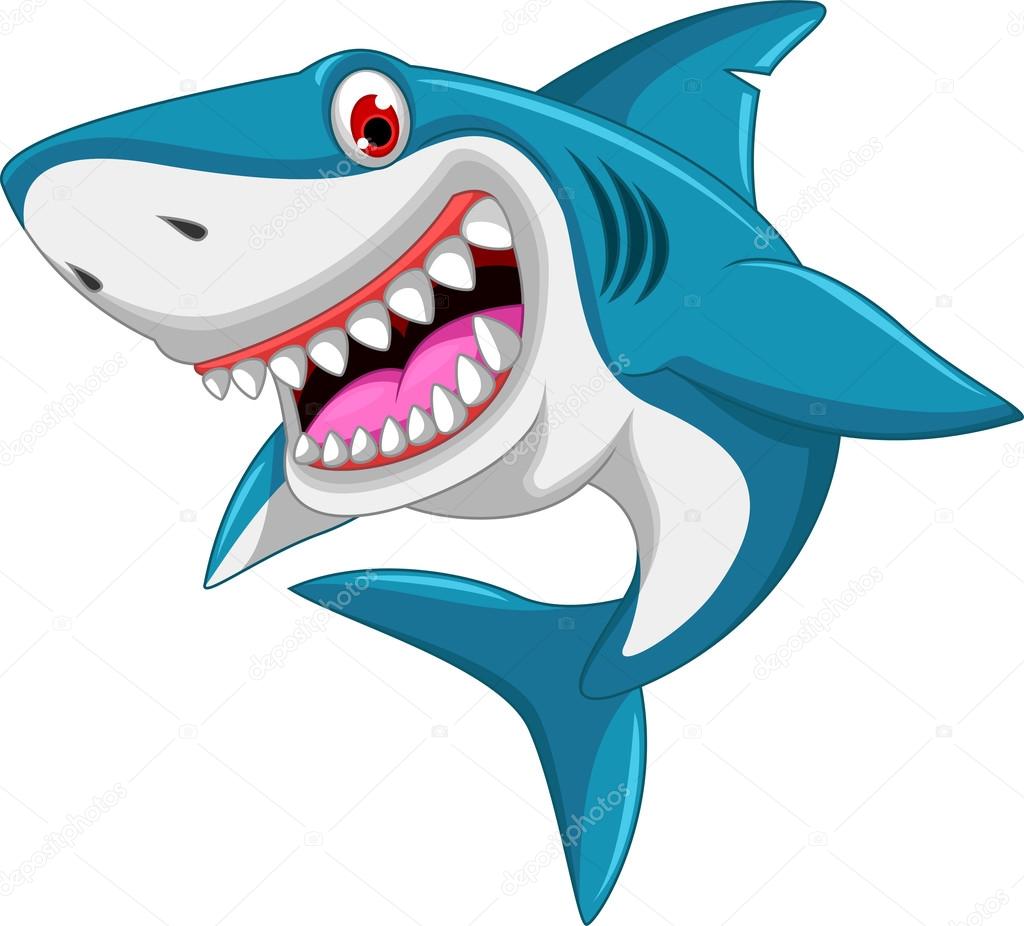 KÖPEK BALIĞI             (GÜÇ KULLANMA)
Köpek balığı (Güç kullanma, rekabete girme): Kendi amaçları çok önemli, ilişkileri ise önemsizdir. Bu nedenle kendi çözüm önerilerini kabul etmesi için, çatıştığı kişiyi zorlar ve karşısındaki kişi üzerinde güç kullanmayı dener. 
Köpek balığı stratejisini şu durumlarda:
 Kesinlikle haklı olduğunuzu bildiğinizde,
 Kısa süre içerisinde karar vermeniz gerektiğinde,
 Muhaliflerini ezen bir kişi ile karşılaştığınızda kullanmak uygun olabilir.
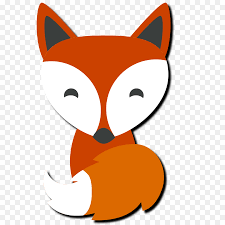 TİLKİ (UZLAŞMA)
Tilki (Uzlaşma): Orta derecede girişimcilik ve işbirliği içeren bu stratejiyi kullanan bir kişinin amacı, her iki tarafı da kısmen tatmin eden, karşılıklı olarak kabul edilebilir, uygun bazı çözümler bulmaktır. 

Tilki stratejisini şu durumlarda:
Karmaşık bir sorun için geçici bir   çözüme ulaşmak  gerekiyorsa, 
Önemli bir sorun için uygun çözümlere  
Rekabet ya da işbirliği stratejilerinin sonuç vermediği durumlarda kullanmak uygun olabilir.
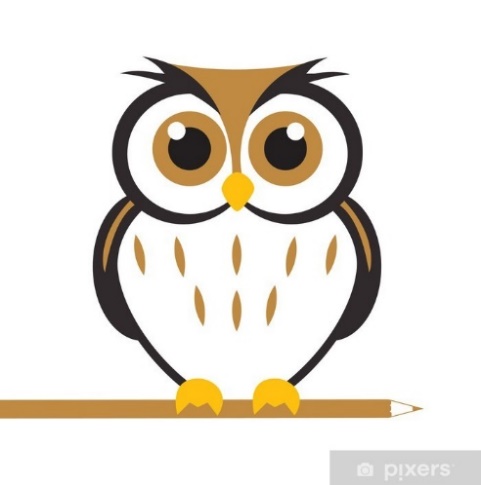 BAYKUŞ (YÜZLEŞME, İŞBİRLİĞİ YAPMA)
Baykuş (Yüzleşme, işbirliği yapma):Baykuşlar hem amaçlarına hem de ilişkilerine çok önem verirler. 
Çatışmaları, çözülmesi gereken sorunlar olarak görürler ve hem kendilerinin hem de diğer kişinin amaçlarına ulaşabileceği bir çözüm ararlar. 
işbirliğine yönelik çatışma çözme yönteminin ve bu yöntemin gerektirdiği becerilerin öğretilmesi gerekmektedir. 
  Baykuş stratejisini şu durumlarda: 
Başkasının yaşamı söz konusu olduğunda,
Bütün sorumluluğu siz üstlenmek istemediğinizde, 
Arada büyük bir güven duygusu varsa,
Diğer kişiden taahhüt elde etmek istediğinizde, 
Kin, husumet, vb. gibi yoğun duygularla uğraşmanız gerektiğinde kullanmak uygun olabilir.
Yukarıdaki açıklamalardan da anlaşılacağı gibi, her stratejinin kullanılabileceği durum farklıdır.
 Anne baba olarak eşinizle ve özellikle çocuklarınızla ilişkilerinizde ortaya çıkan çatışmaları çözmek için en çok hangi stratejiyi kullanmaktasınız? 
Çatışma çözme stratejileri arasında sadece baykuş ile simgelenen yüzleşme ve işbirliği stratejisi ile her iki tarafın da kazançlı çıkacağı çözümler bulunabilir.  
Diğer stratejiler kullanıldığında taraflardan en azından biri kaybeder, diğeri kazanır ya da her ikisi de kaybeder. O halde ailede çocuklara özellikle işbirliğine yönelik çatışma çözme yönteminin ve bu yöntemin gerektirdiği becerilerin öğretilmesi gerekmektedir.
ÇATIŞMA ÇÖZME YAKLAŞIMLARI
Duyguları Farketme Ve Kendini Tanıma
Dinleme Becerisi
Empati
Ben Dili
Etkili iletişim kurabilmek için iletişim engellerinden de kaçınmak gerekir.Sıklıkla kullanılan iletişim engelleri;
1. Ahlak dersi vermek 
2. Öğüt vermek, çözüm önerileri getirmek. 
3. Yargılamak, eleştirmek, suçlamak.
4. Emir vermek, yönlendirmek. 
5. Alay etmek, ad takmak. 
6. Yorumlamak. 
7. Övmek. 
8. Konuyu saptırmak. 
9. Sorgulamak. 
10. Yorumlamak
ÇATIŞMA ÇÖZME EYLEM BASAMAKLARI
1. Kızgınlığınızı kontrol altına alın.
2. Karşı tarafa yaklaşmadan önce son bir kez daha düşünün.
3. Olumlu bir hava oluşturun.
4. Problemi tartışarak tanımlayın.
5. Beyin fırtınası yapın.
6. Olası çözümleri değerlendirin.
7. Çözümlerin işlerliğini izleyin.
ANNE-BABAYA ÖNERİLER 
1. Evinizde çatışmaların nasıl çözüldüğünü fark etmeye çalışın.
2. Çatışmaların nasıl çözüleceği konusunda ona model olun. 
3. Çocuğunuzun çatışmalarını nasıl çözebileceğini aile ortamında paylaşın. 
4. Eğer çocuk arkadaşlarının kendisiyle alay ettiğini, eşyalarını izinsiz aldıklarını ,okula gitmek istemediğini ,sık sık kavga ettiğini ve bir şey yapamadığını söylüyorsa çatışma çözme becerileri zayıf olabilir. 
5. Çocuk bir sorunla karşılaştığında hemen ağlıyor yada bağırıyorsa okul psikolojik danışmanı ile görüşmekte yarar vardır.
TEŞEKKÜR EDERİM.
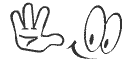 Recai AKDOĞAN
Psikolojik Danışman